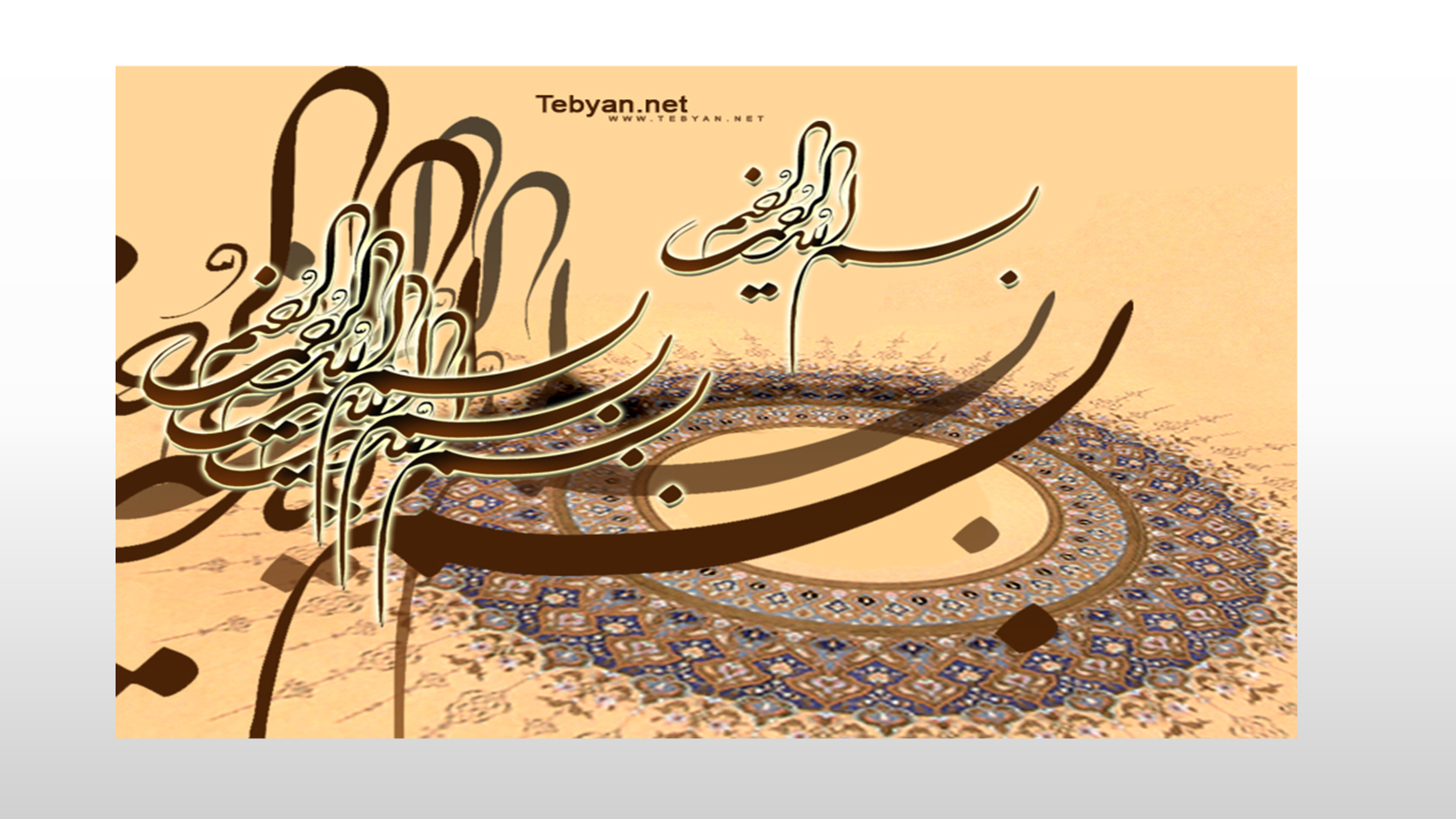 1
2
Reporting Guidelines for  Qualitative Research
Prof. Hamid Allahverdipour
Tabriz University of Medical Sciences 
Editor-in-Chief of Health Promotion Perspectives
3
Why are reporting guidelines important?
A reporting guideline is a simple, structured tool for health researchers to use while writing manuscripts. A reporting guideline provides a minimum list of information needed to ensure a manuscript can be, for example:
•	Understood by a reader,
•	Replicated by a researcher,
•	Used by a doctor to make a clinical decision, and
•	Included in a systematic review.
Reporting guidelines are more than just some thoughts about what needs to be in an academic paper. We define a reporting guideline as:
“A checklist, flow diagram, or structured text to guide authors in reporting a specific type of research, developed using explicit methodology.”
4
Why are reporting guidelines important?
All research articles should be written in accordance with the relevant research reporting guideline, this will ensure that you provide enough information for editors, peer reviewers and readers to understand how the research was performed and to judge whether the findings are likely to be reliable.
5
Guidelines on reporting qualitative research
The three widely used Guidelines on reporting qualitative research

the COREQ (Consolidated criteria for Reporting Qualitative research) 
the SRQR (Standards for Reporting Qualitative Research) 
the ENTREQ (Enhancing Transparency in Reporting the synthesis of Qualitative research).
6
COREQ checklist(Consolidated criteria for Reporting Qualitative research)
7
COREQ checklist
The COREQ checklist was developed to improve the reporting quality of qualitative studies using interviews and focus groups (Tong et al., 2007).
It consists of 32 items grouped into three domains:
Research team and reflexivity
- Study design
Data analysis and reporting.
8
COREQ checklist
1. Research team & reflexivity 
Personal characteristics of the researchers who conducted the interviews? 
Their credentials, occupation, gender, experience & training? 
These can all impact the quality and type of data collected 
Relationship of researchers with participants 
Interviewer characteristics
9
Domain 1: Research team and reflexivity
10
COREQ checklist
2. Study design 
Theoretical framework 
Participant selection 
Sampling –how were participants selected 
Method of approach 
Sample size 
Non-participation 
Setting 
Setting of data collection 
Presence of non-participants 
Description of sample
11
COREQ checklist
2. Study design cont… 
Data collection 
Interview guides 
Repeat interviews 
Audio/visual recording 
Field notes 
Duration 
Data saturation 
Transcripts returned
12
Domain 2: Study design
13
Domain 2: Study design
14
Domain 2: Study design
15
COREQ checklist
3. Analysis & findings 
Data analysis 
Number of data coders 
Description of the coding tree 
Derivation of themes (inductive or deductive) 
Software 
Participant checking 
Reporting 
Quotations presented 
Data & findings consistent 
Clarity of major & minor themes
16
Domain 3: analysis and findings
17
Domain 3: analysis and findings
18
COREQ checklist
While the uptake of COREQ has been modest, its publication has led to improved reporting quality in primary qualitative studies (de Jong et al., 2021). 
However, the credibility of COREQ has been questioned, as attempts to replicate its development process revealed issues with coding trustworthiness and decontextualization of original checklist items (Buus & Perron, 2019). 
Despite these concerns, COREQ remains widely endorsed by scholarly journals for evaluating qualitative research (Buus & Perron, 2019).
19
SRQR checklistThe Standards for Reporting Qualitative Research
20
SRQR checklist
The Standards for Reporting Qualitative Research (SRQR) checklist is a 21-item tool used to evaluate the quality of qualitative research reporting (O'Brien et al., 2014).
It addresses various aspects of research, including context, data collection methods, and analysis. 
The SRQR evolved from earlier guidelines like QUOROM, which was later replaced by PRISMA for systematic reviews and meta-analyses
21
Title and abstract
Title - Concise description of the nature and topic of the study Identifying the study as qualitative or indicating the approach (e.g., ethnography, grounded theory) or data collection methods (e.g., interview, focus group) is recommended

Abstract - Summary of key elements of the study using the abstract format of the intended publication; typically includes background, purpose, methods, results, and conclusions
22
Introduction
Problem formulation - Description and significance of the problem/phenomenon studied; review of relevant theory and empirical work; problem statement

Purpose or research question - Purpose of the study and specific objectives or questions
23
Methods
Qualitative approach and research paradigm - Qualitative approach (e.g., ethnography, grounded theory, case study, phenomenology, narrative research) and guiding theory if appropriate; identifying the research paradigm (e.g., postpositivist, constructivist/ interpretivist) is also recommended.
Researcher characteristics and reflexivity - Researchers’ characteristics that may influence the research, including personal attributes, qualifications/experience, relationship with participants, assumptions, and/or presuppositions; potential or actual interaction between researchers’ characteristics and the research questions, approach, methods, results, and/or transferability
24
[Speaker Notes: **The rationale should briefly discuss the justification for choosing that theory, approach, method, or technique rather than other options available, the assumptions and limitations implicit in those choices, and how those choices influence study conclusions and transferability. As appropriate, the rationale for several items might be discussed together.]
Methods
Context - Setting/site and noticeable contextual factor.
Sampling strategy - How and why research participants, documents, or events were selected; criteria for deciding when no further sampling was necessary (e.g., sampling saturation).
Ethical issues pertaining to human subjects - Documentation of approval by an appropriate ethics review board and participant consent, or explanation for lack thereof; other confidentiality and data security issues.
25
Methods
Data collection methods - Types of data collected; details of data collection procedures including (as appropriate) start and stop dates of data collection and analysis, iterative process, triangulation of sources/methods, and modification of procedures in response to evolving study findings.

Data collection instruments and technologies - Description of instruments (e.g., interview guides, questionnaires) and devices (e.g., audio recorders) used for data collection; if/how the instrument(s) changed over the course of the study
26
Methods
Units of study - Number and relevant characteristics of participants, documents, or events included in the study; level of participation (could be reported in results).

Data processing - Methods for processing data prior to and during analysis, including transcription, data entry, data management and security, verification of data integrity, data coding, and anonymization/de-identification of excerpts.
27
Methods
Data analysis - Process by which inferences, themes, etc., were identified and developed, including the researchers involved in data analysis; usually references a specific paradigm or approach.

Techniques to enhance trustworthiness - Techniques to enhance trustworthiness and credibility of data analysis (e.g., member checking, audit trail, triangulation).
28
Results/findings
Synthesis and interpretation - Main findings (e.g., interpretations, inferences, and themes); might include development of a theory or model, or integration with prior research or theory.
Links to empirical data - Evidence (e.g., quotes, field notes, text excerpts,
photographs) to substantiate analytic findings.
29
Discussion
Integration with prior work, implications, transferability, and contribution(s) to the field - Short summary of main findings; explanation of how findings and conclusions connect to, support, elaborate on, or challenge conclusions of earlier scholarship; discussion of scope of application/generalizability; identification of unique contribution(s) to scholarship in a discipline or field.

Limitations - Trustworthiness and limitations of findings
30
Other
Conflicts of interest - Potential sources of influence or perceived influence on study conduct and conclusions; how these were managed.

Funding - Sources of funding and other support; role of funders in data collection, interpretation, and reporting.
31
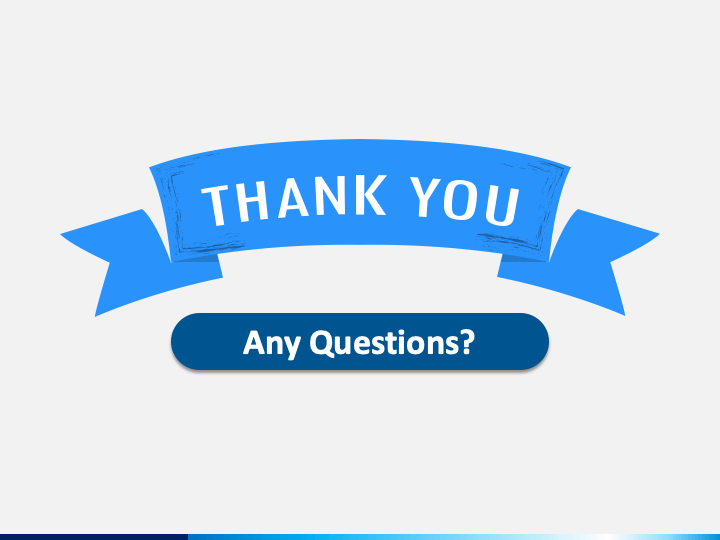 32